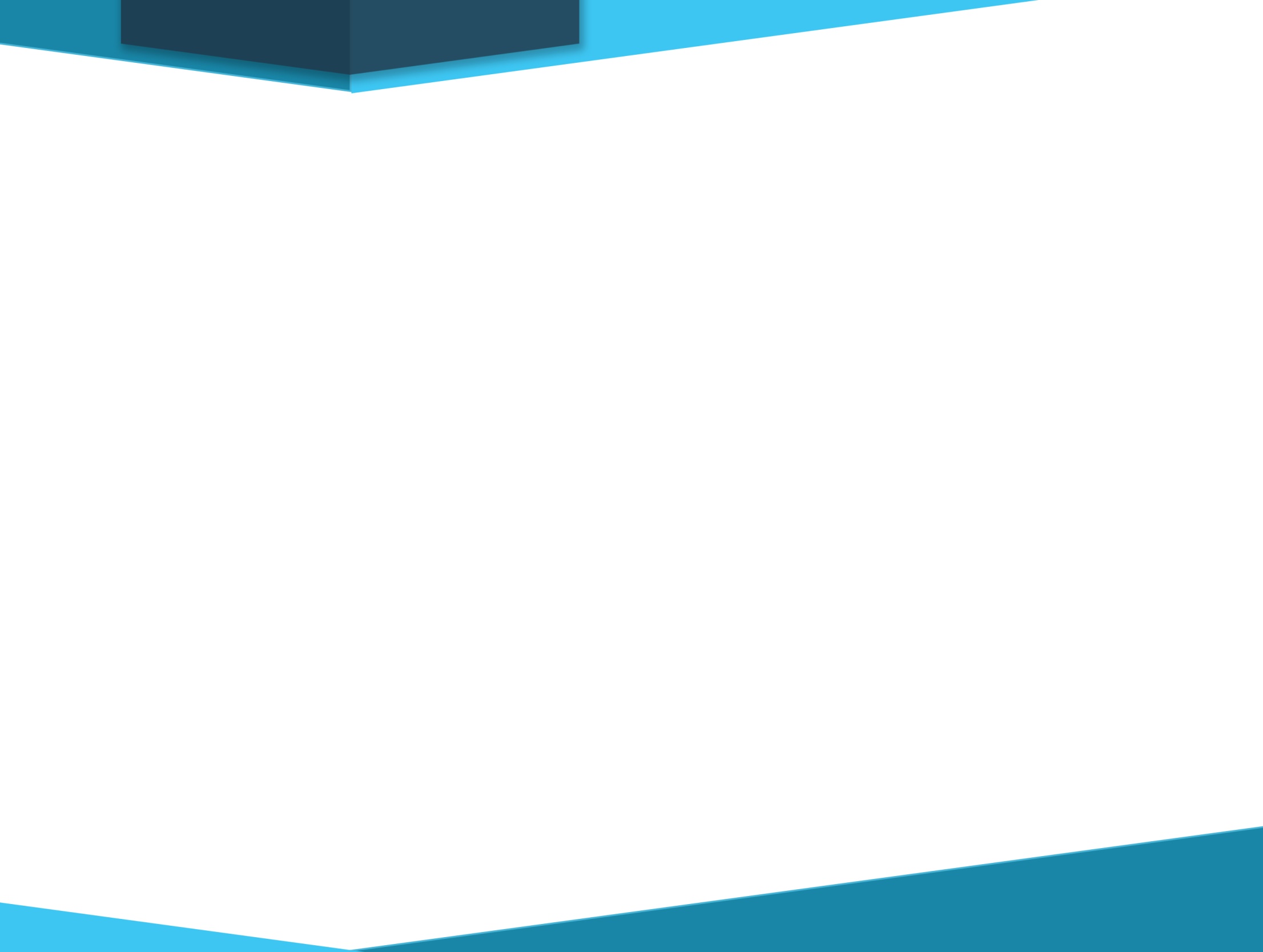 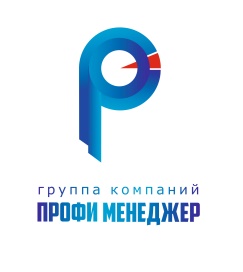 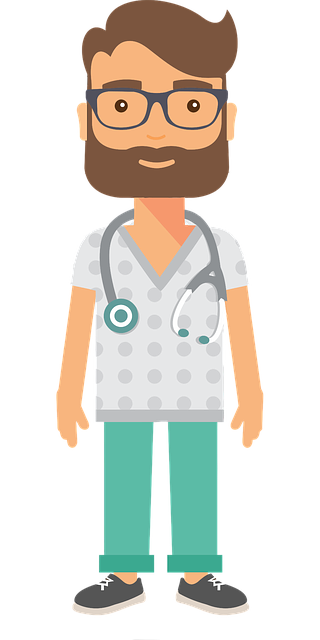 Электронная подпись для врача
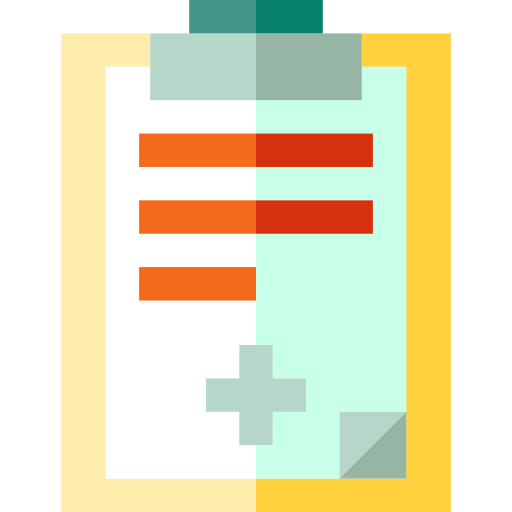 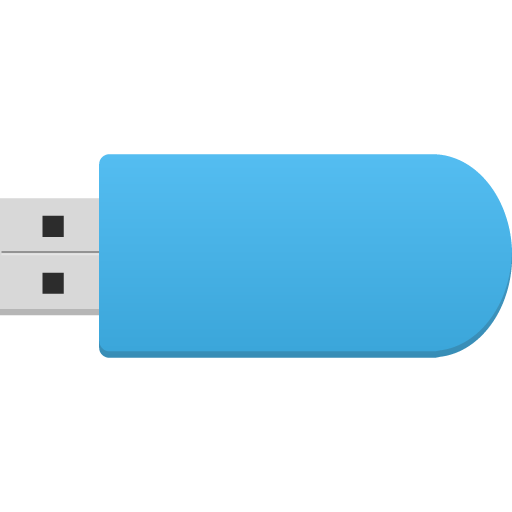 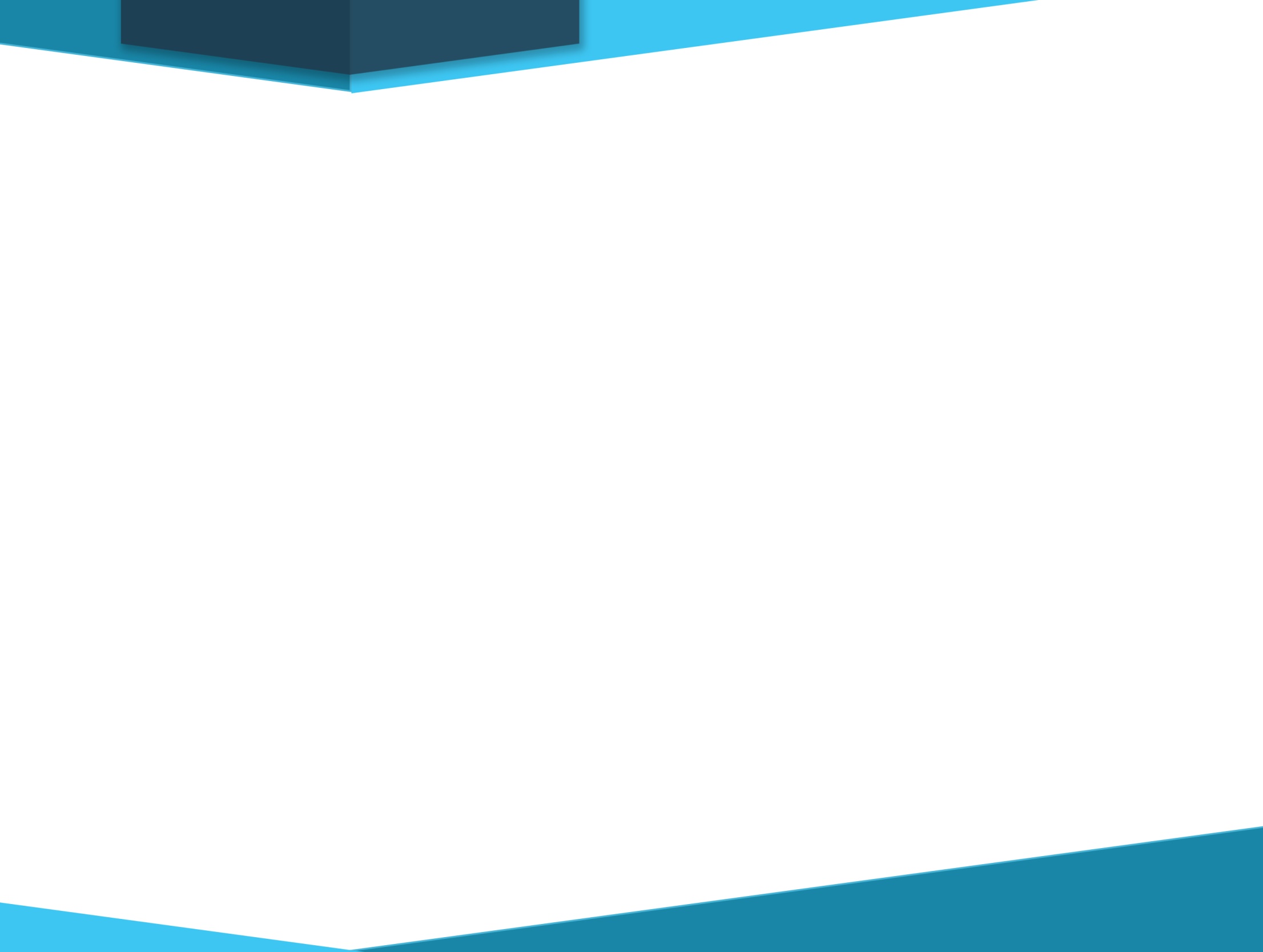 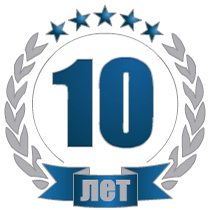 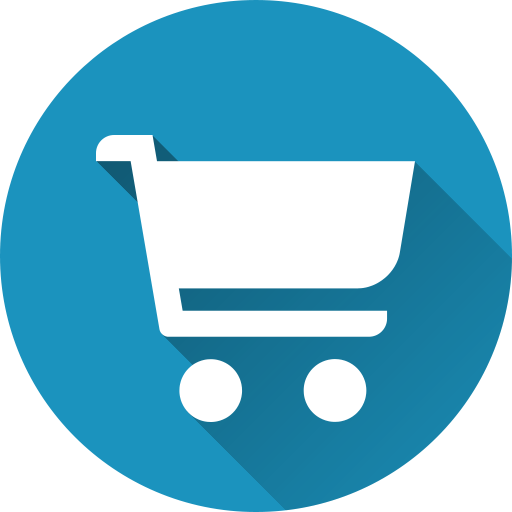 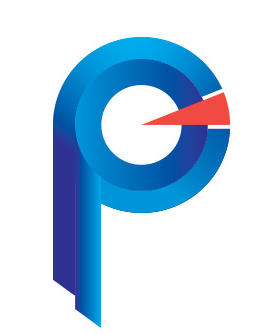 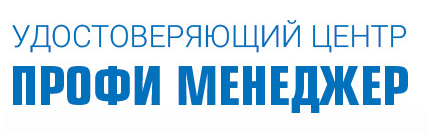 Более 180 представительств по всей России
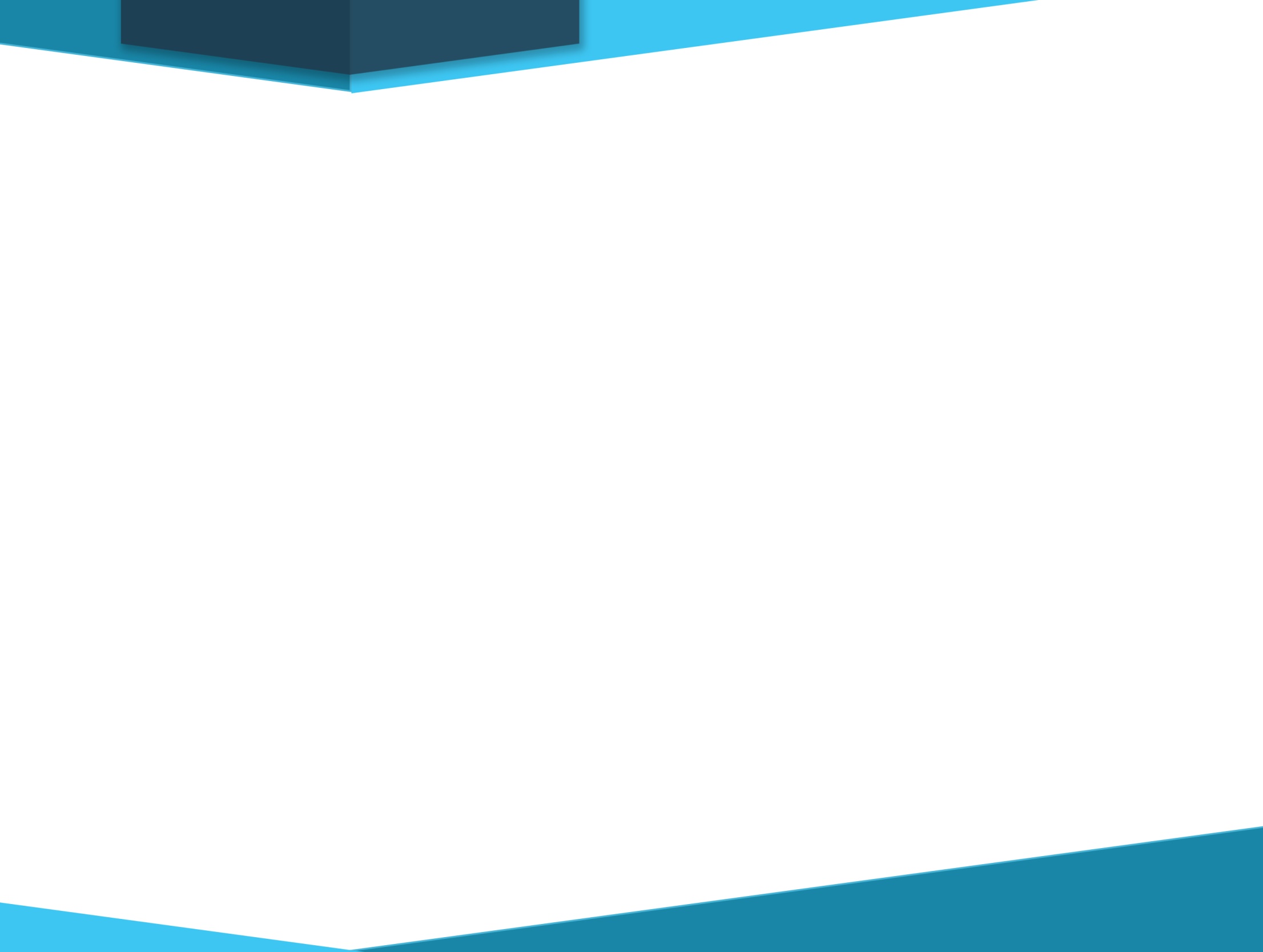 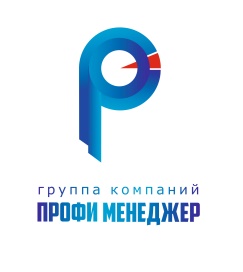 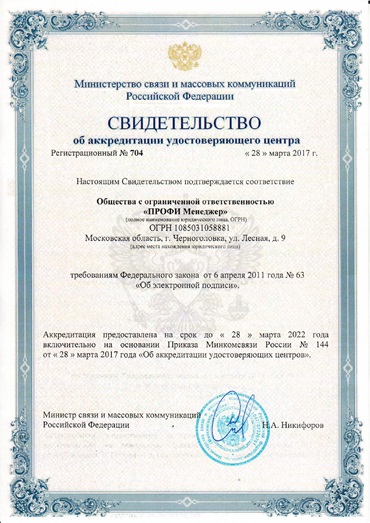 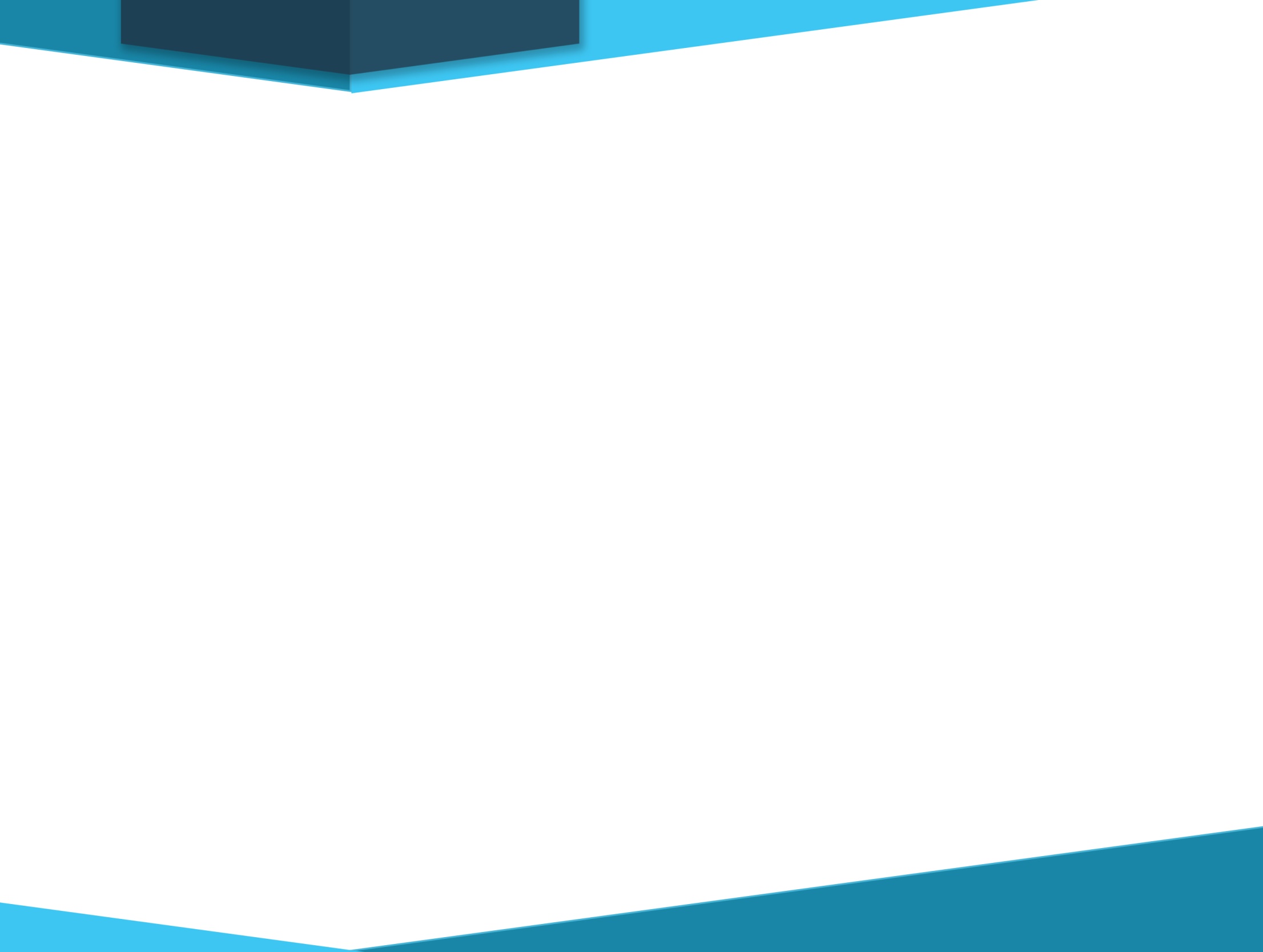 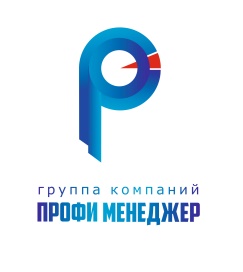 КЭП – Квалифицированная электронная подпись
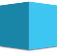 Документ, подписанный КЭП, равнозначен бумажному с собственноручной подписью. Сегодня насчитывается более пятидесяти сфер, где применяют КЭП. Расскажем об основных из них.
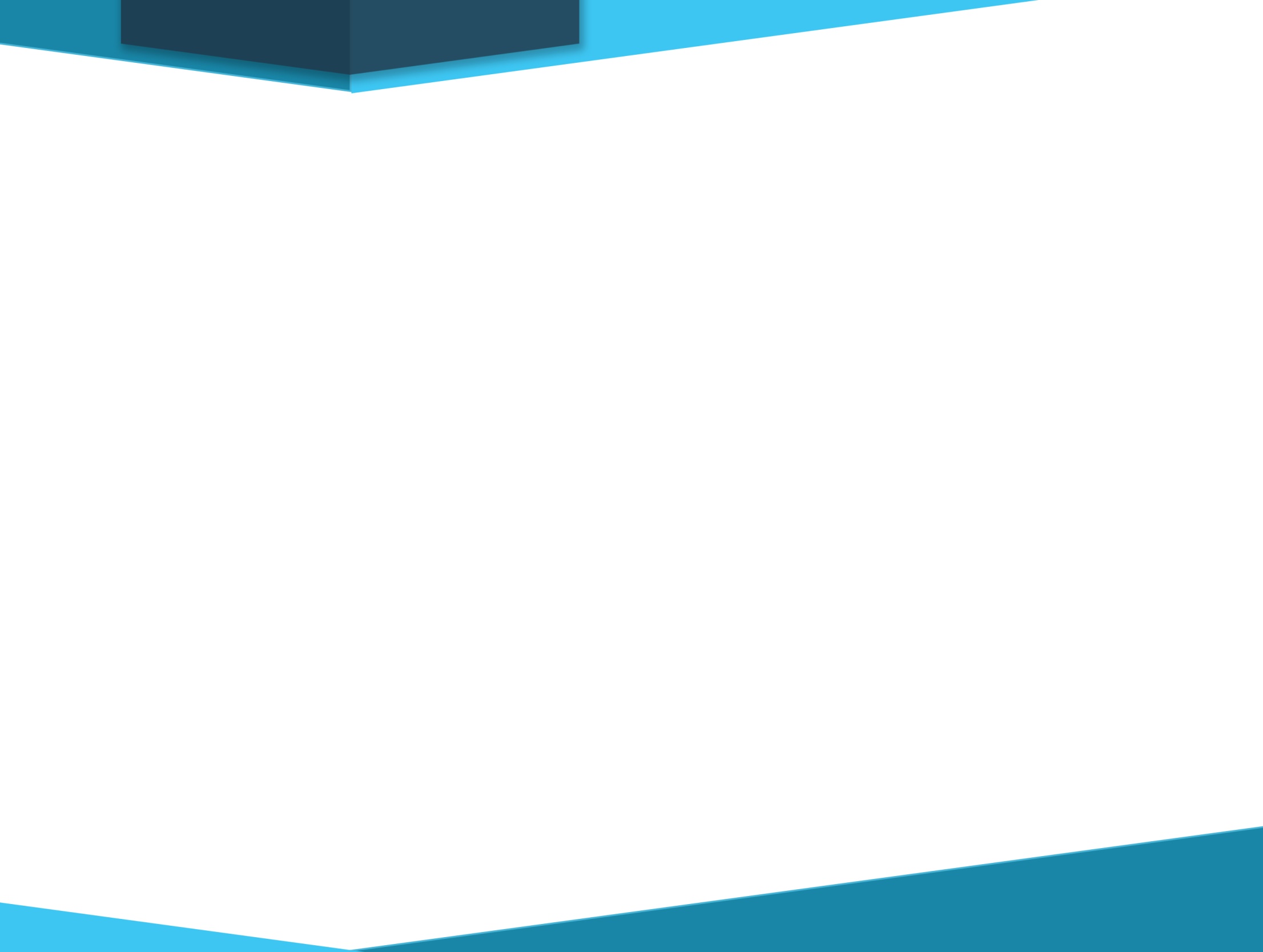 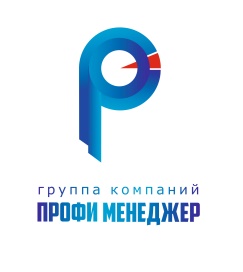 86 ФЗ – О внесений изменений в статью 13 федерального закона « Об обязательном социальном страховании на случай временной нетрудоспособности и в связи с материнством»
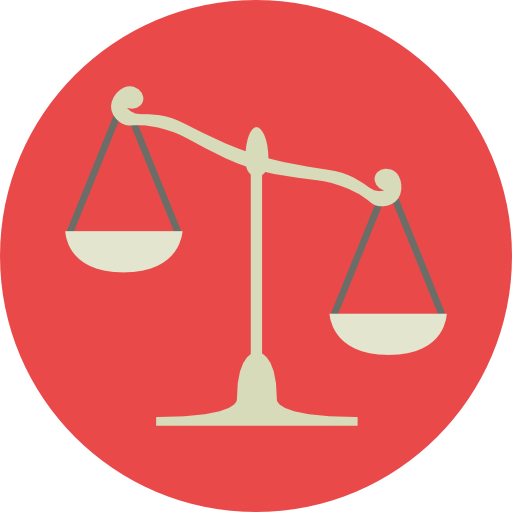 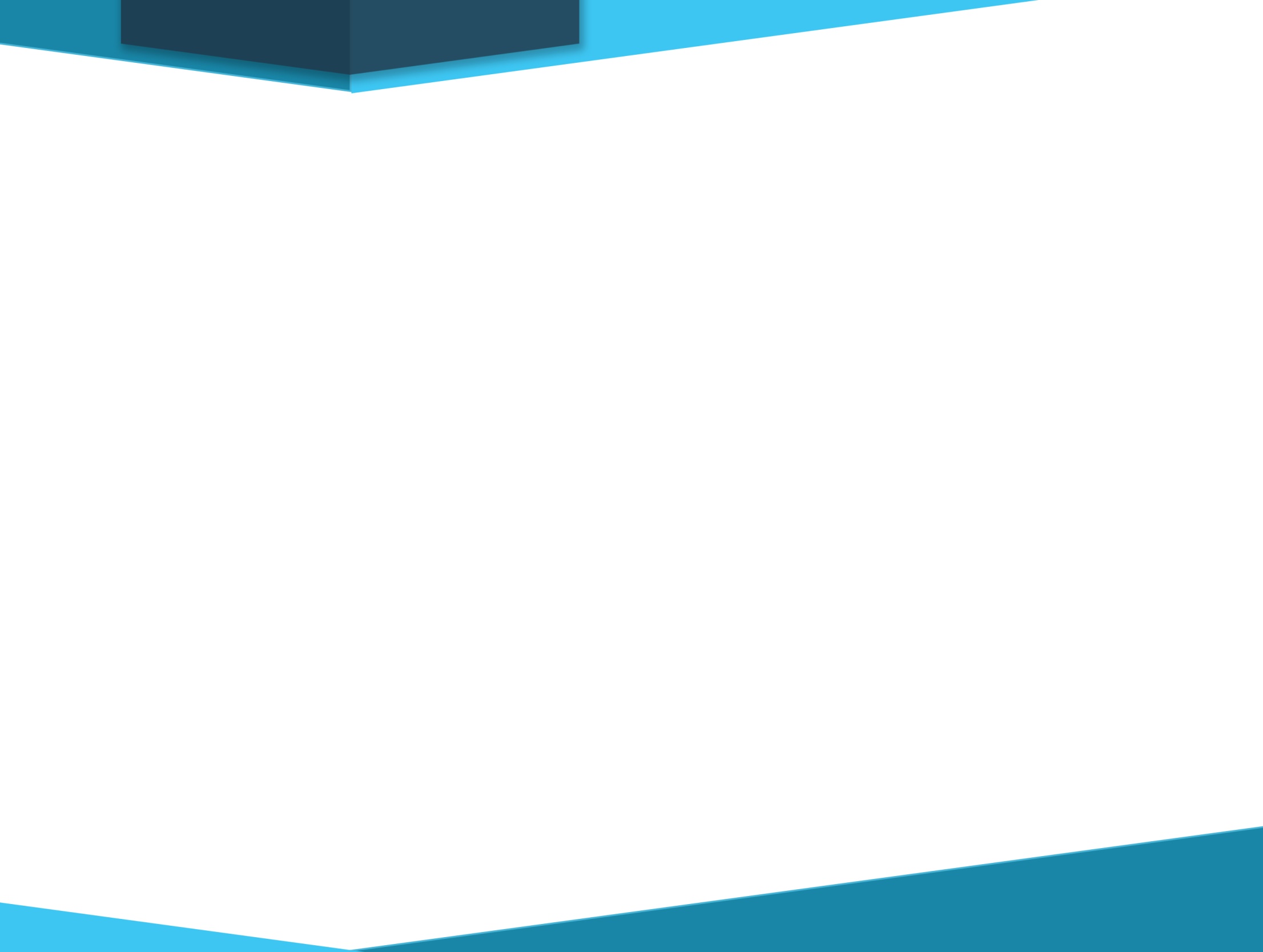 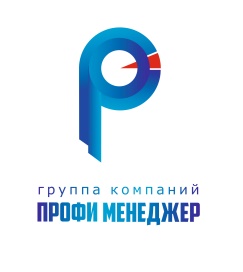 3.2
Листок нетрудоспособности выдается в форме документа на бумажном носителе или (с письменного согласия пациента) формируется в виде электронного документа, подписанного с использованием усиленной квалифицированной электронной подписи медицинским работником и медицинской организацией.
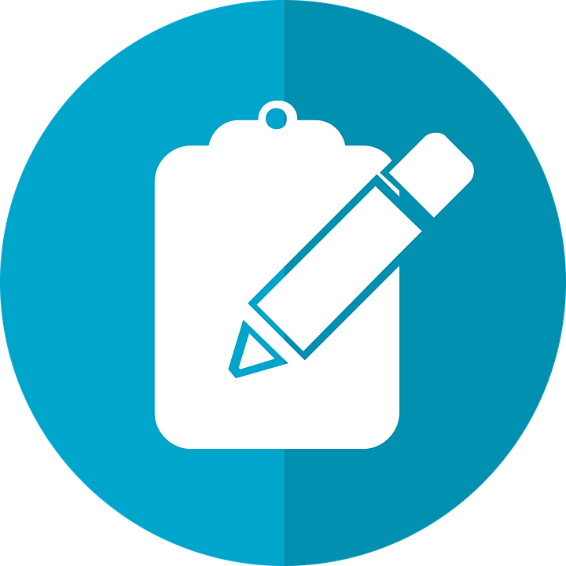 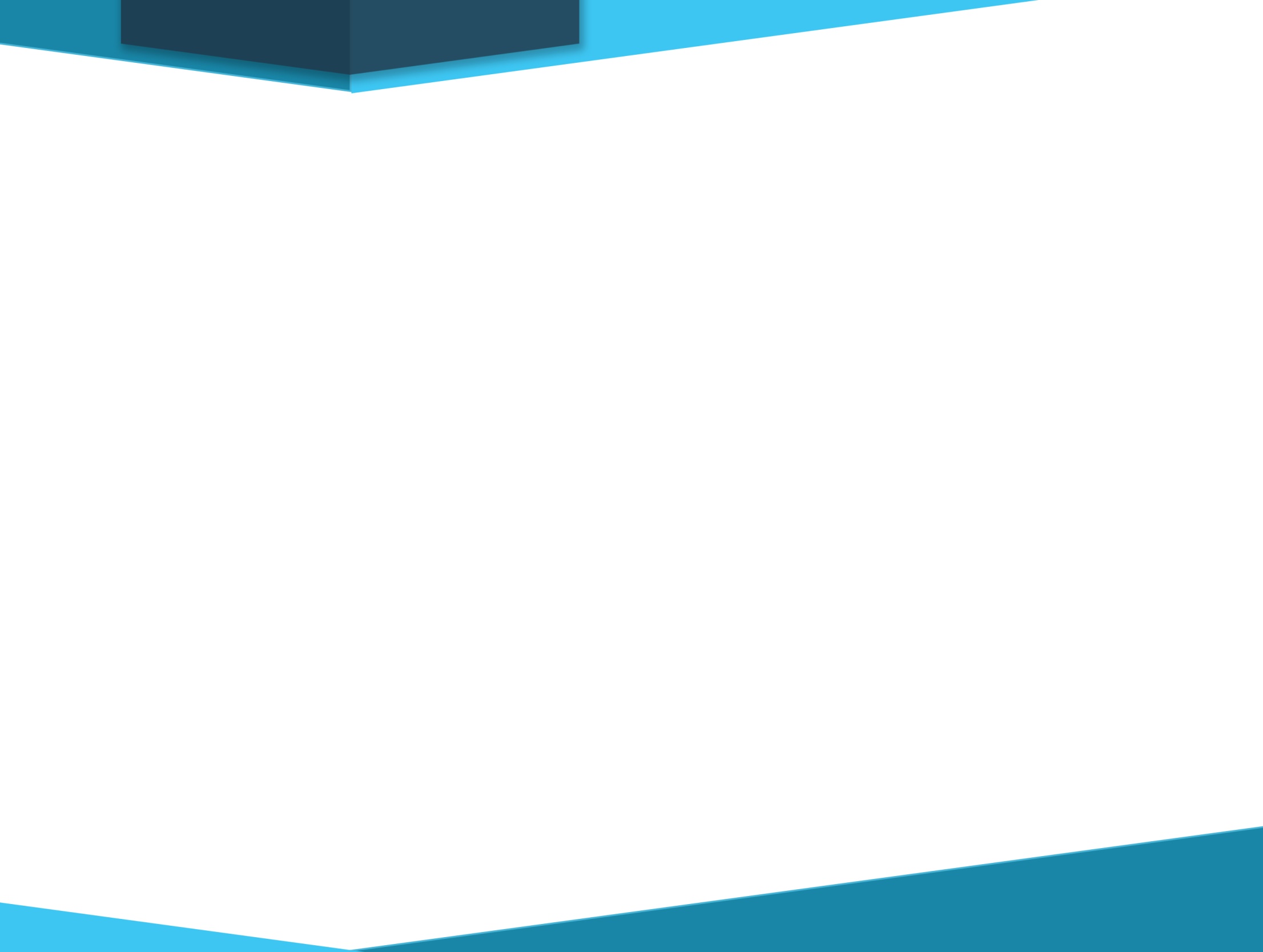 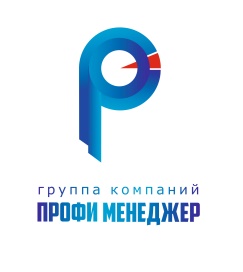 ДЛЯ КОГО:

Для всех учреждений , кто оформляет листки нетрудоспособности в бумажном виде.
ДЛЯ ЧЕГО:

для подписания листков нетрудоспособности в электронном виде.
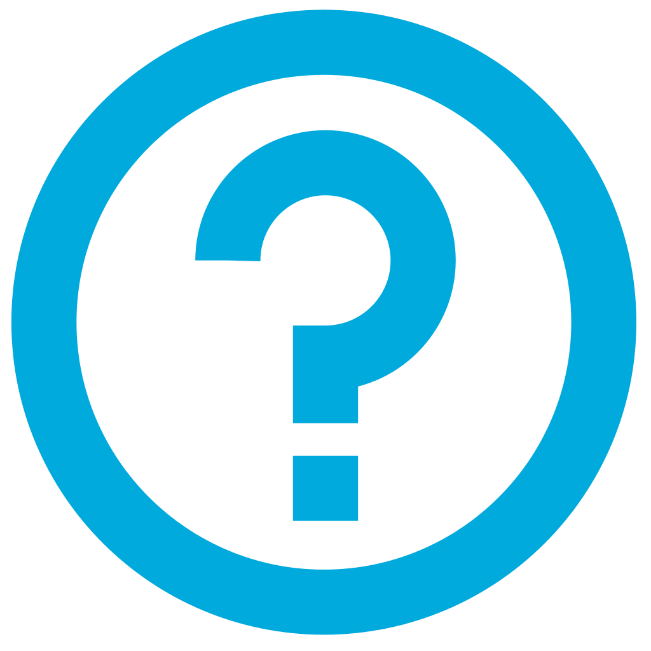 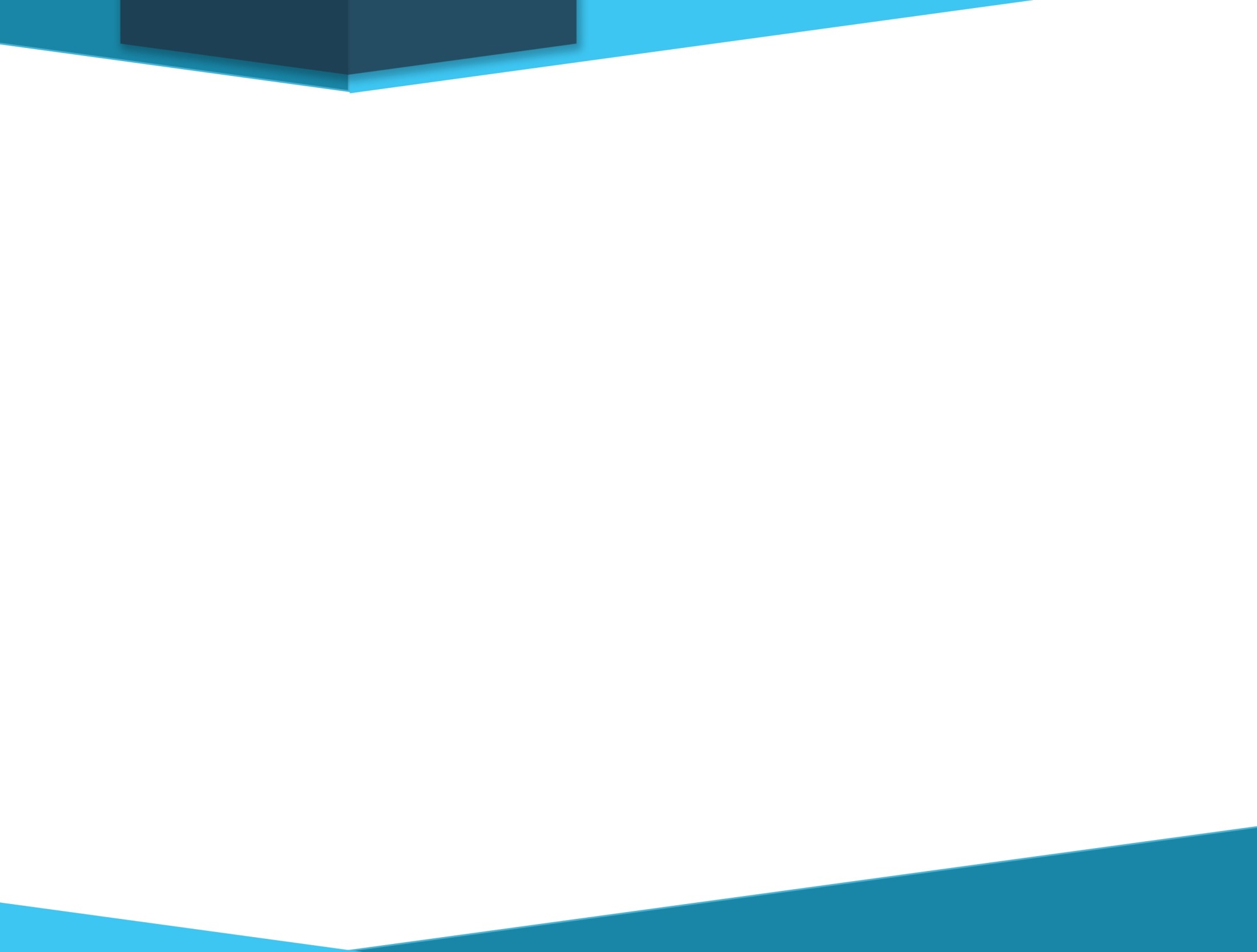 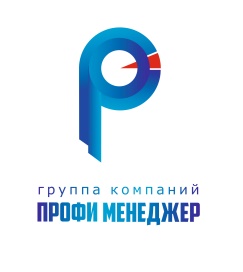 Наш сотрудник приедет к Вам, и выпустит КЭП всем сотрудникам вашей организации.
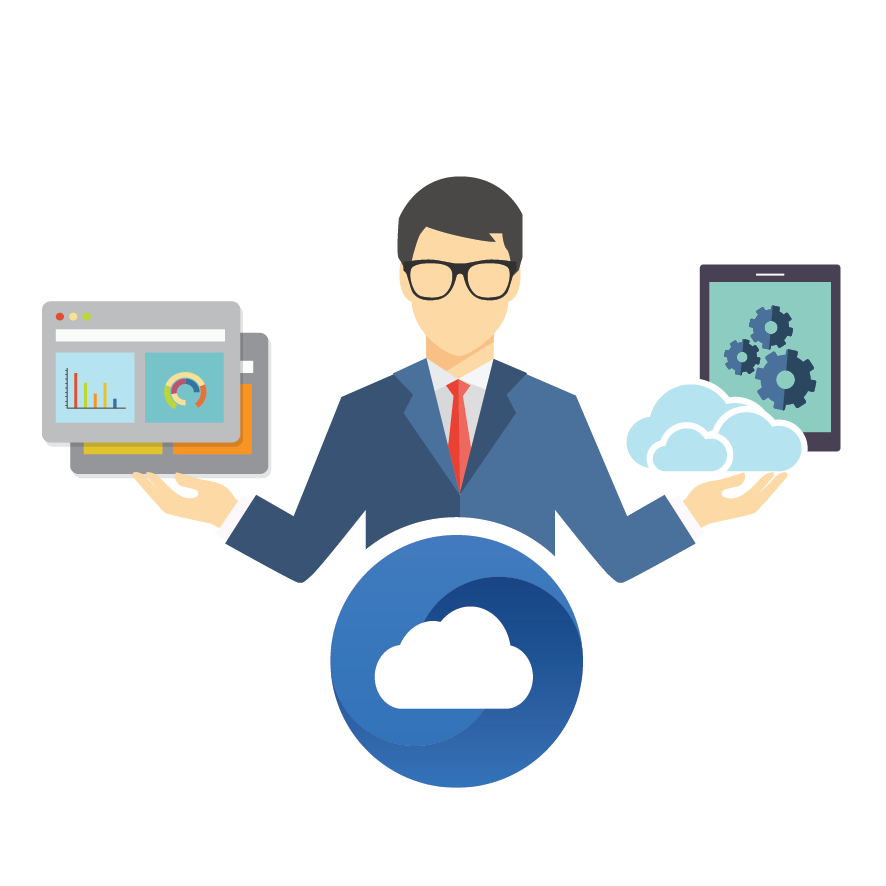 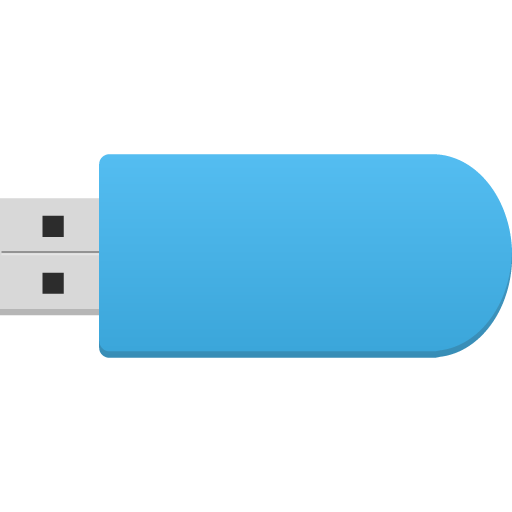 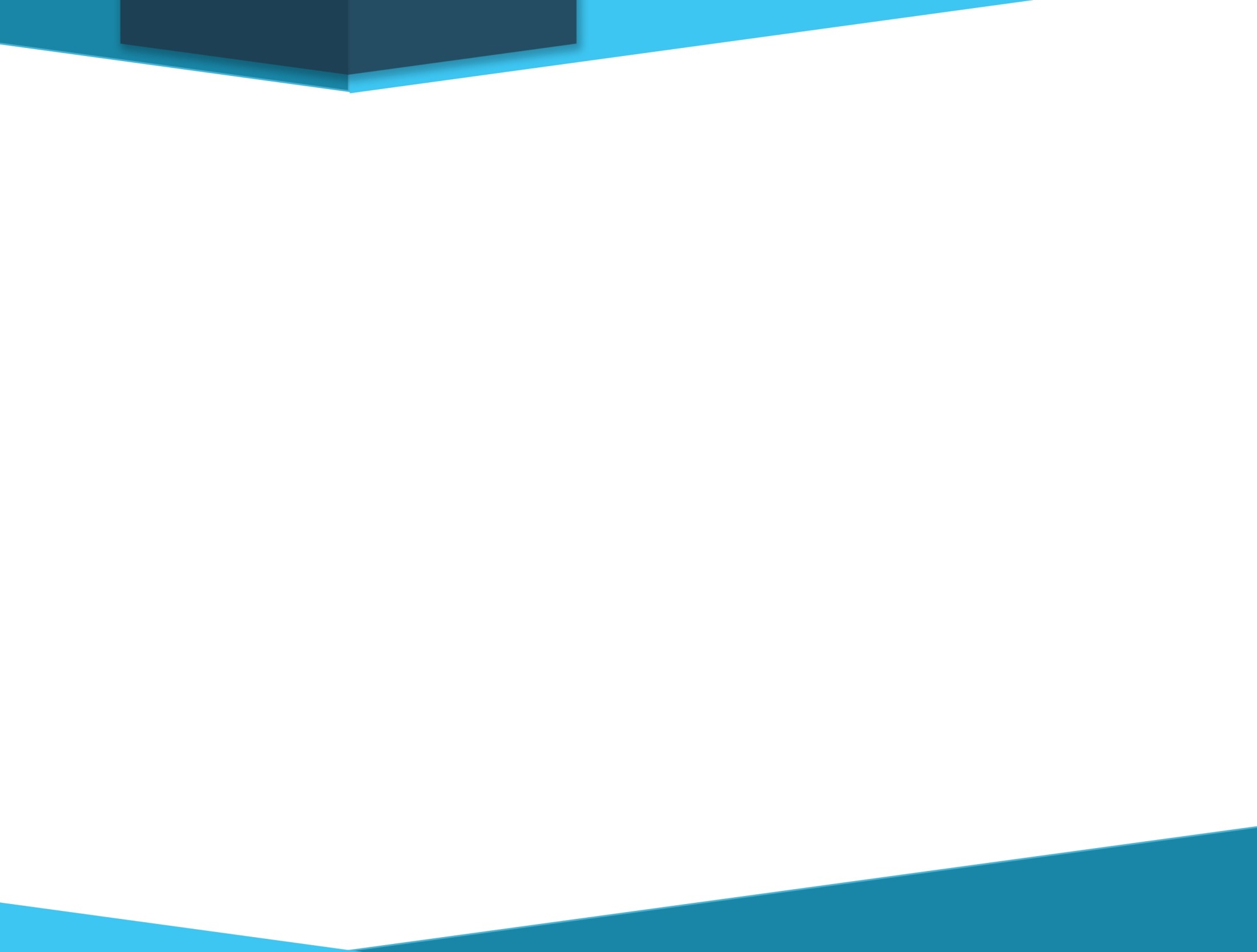 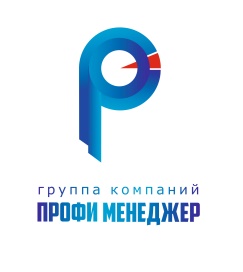 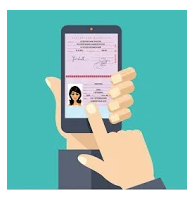 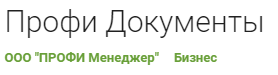 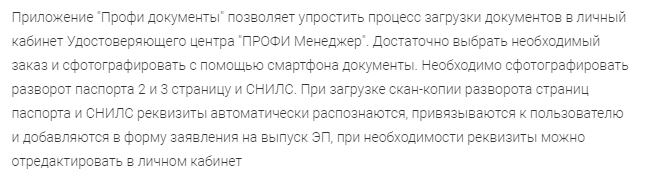 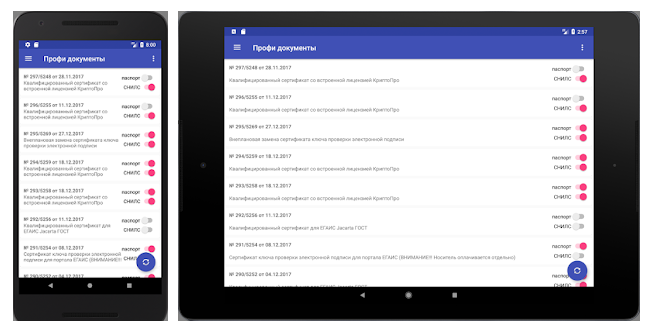 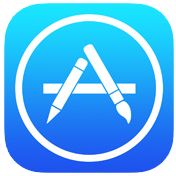 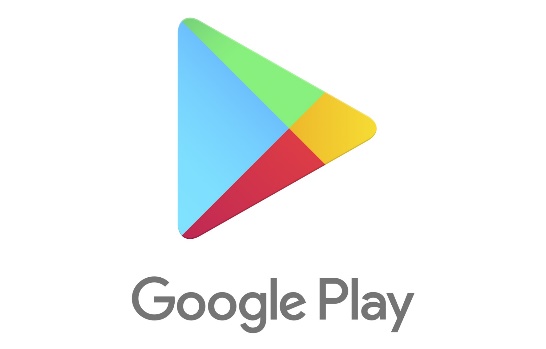 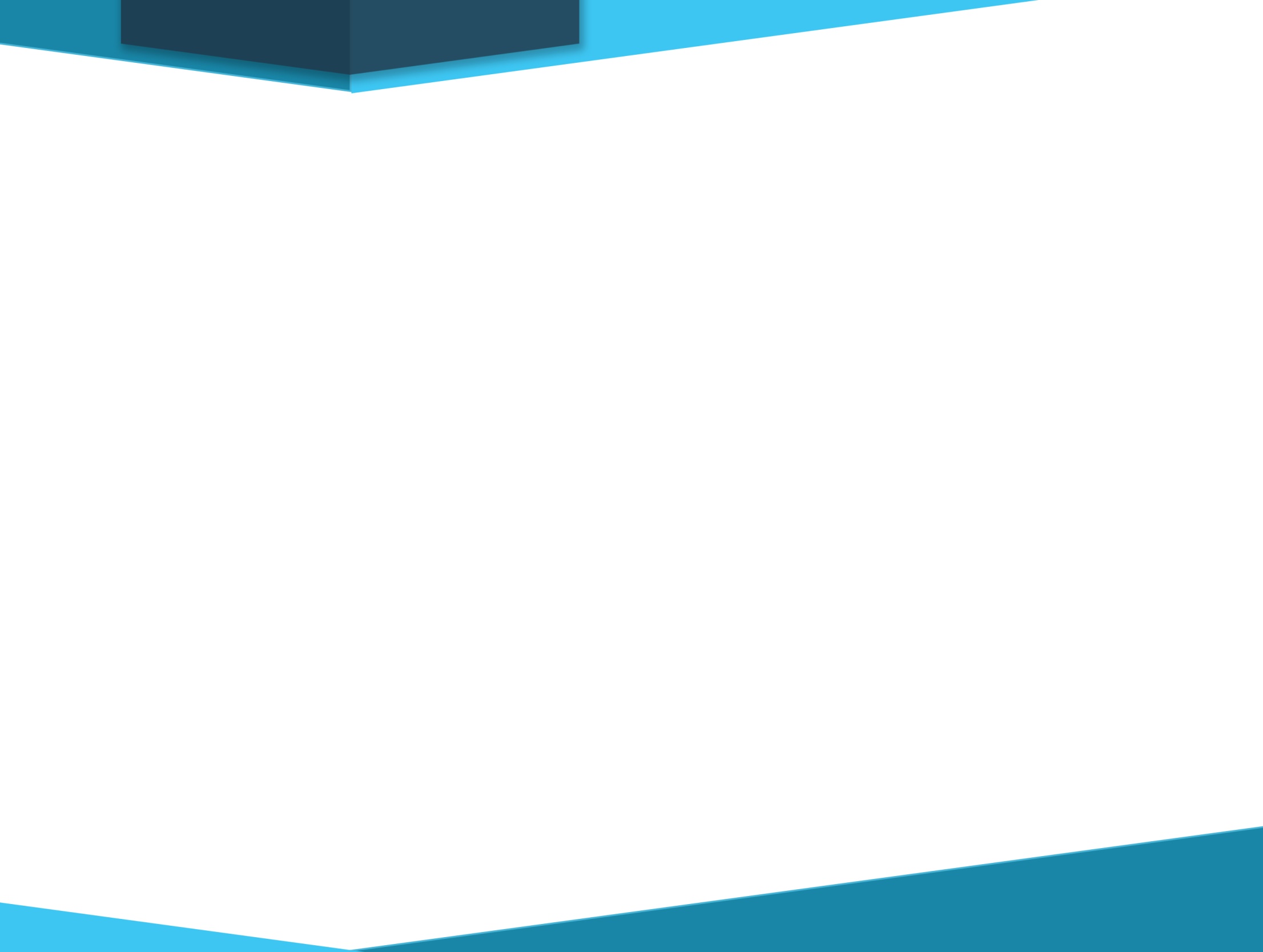 ВЫБИРАЙТЕ ПРАВИЛЬНУЮ КОМПАНИЮ
Ответим на Ваши вопросы
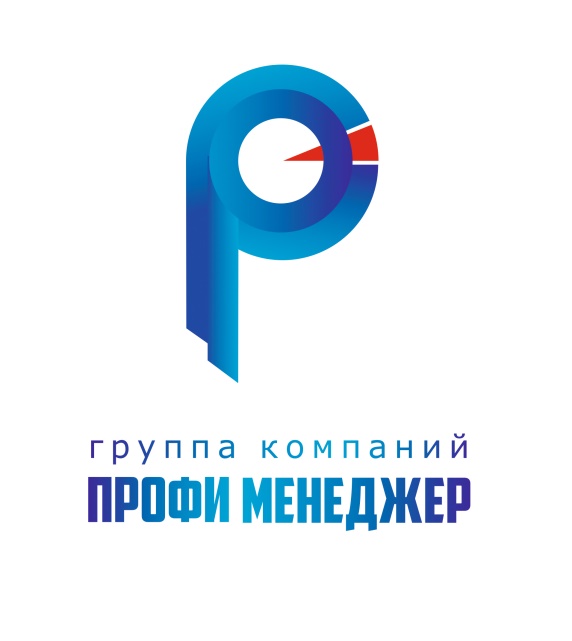 Стойка 4-02
Наши филиалы:
г. Черноголовка, ул. Лесная, д.9

г. Клин, ул. Карла Маркса, д. 68А, 1 этаж (Здание администрации)

г. Руза, ул. Солнцева, д. 4А

г. Серпухов, Московское шоссе, д.96

г. Реутов, а/м Москва-Н.Новгород, ТК «Владимирский Тракт»
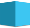 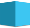 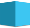 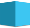 8 (499) 707-18-15www.profi-mo.ru
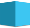 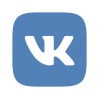 https://vk.com/profimanagergroup